Презентация для родителейТема: «О вреде табакокурения»
Подготовила:
воспитатель
Кормакова О.Н.
С.Марфино 
   2019 год
Табакокуре́ние — вдыхание дыма тлеющих высушенных или обработанных листьев табака, наиболее часто в виде курения сигарет, 
сигар, сигарилл, 
курительных трубок или кальяна.
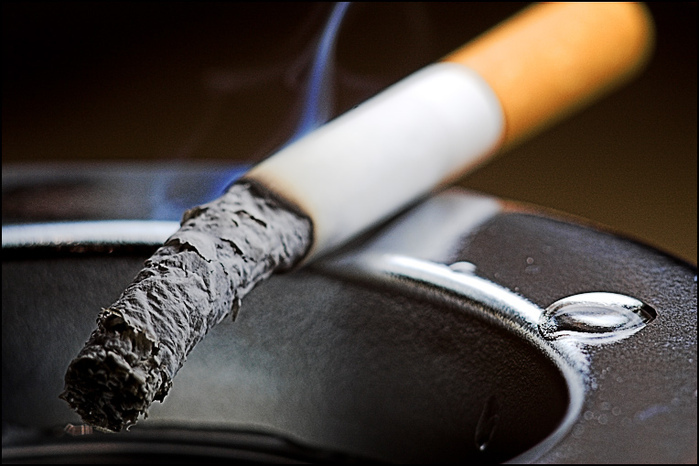 Согласно данным ВОЗ (Всемирной Организации Здравоохранения), около одной трети взрослого мужского населения мира курят табак. Табакокурение было привезено в Испанию Колумбом после открытия Америки и затем распространилось в Европу и остальной мир через торговлю.
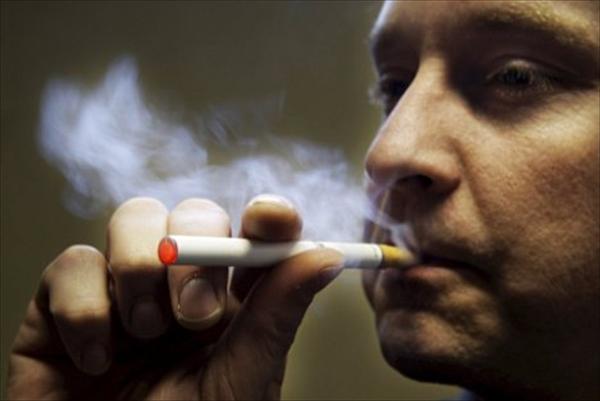 Табачный дым содержит 
психоактивные вещества — алкалоид никотин, который является аддиктивным 
стимулятором, а так же вызывает слабую эйфорию.
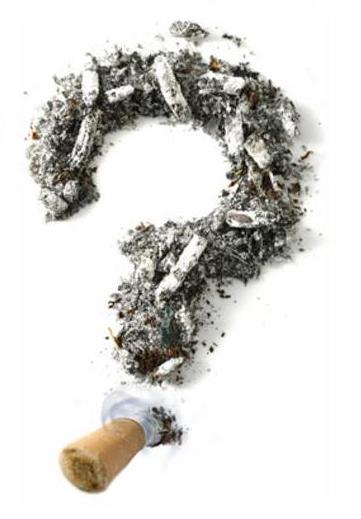 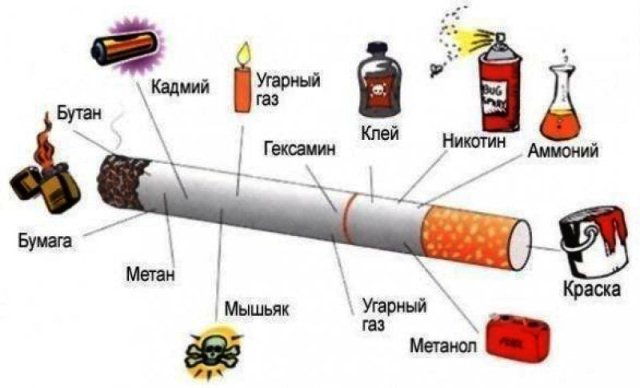 Эффекты воздействия никотина включают временное снятие чувства беспокойства, раздражительности, неспособности сосредоточиться, которые возникают при отказе от его употребления даже на короткий период времени после периода систематического и регулярного употребления. При этом никотин не снимает чувства тревоги, раздражительности у людей, не употреблявших его ранее, то есть у некурящих.
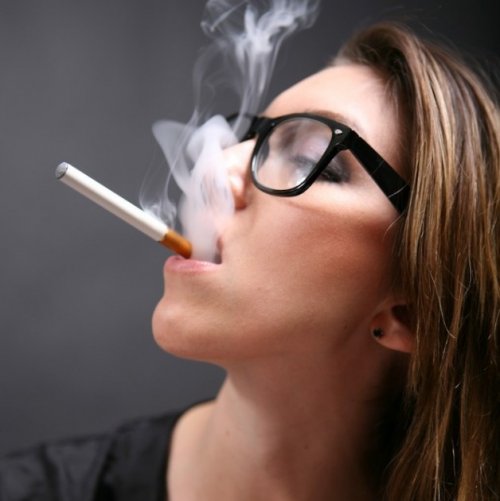 Медицинские исследования указывают на явную связь табакокурения с такими заболеваниями, как рак и эмфизема лёгких, заболеваний сердечной системы, а также других проблем со здоровьем. По данным ВОЗ, за весь XX век табакокурение явилось причиной преждевременной смерти 100 миллионов человек по всему миру и в XXI веке их число возрастёт до миллиарда
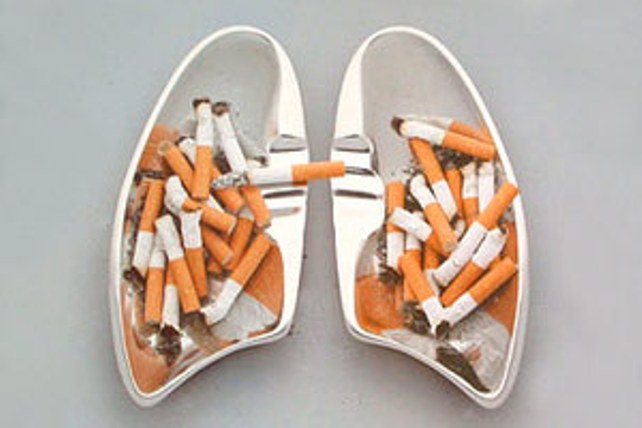 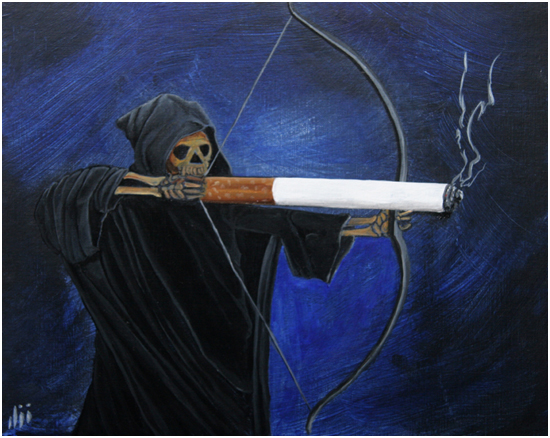 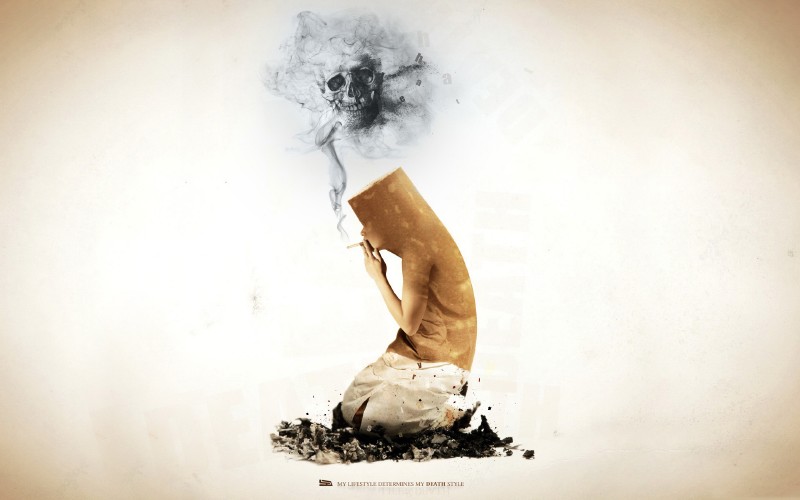 История табакокурения
Примерно 1 тысяча лет до н. э. — индейцы начали использовать табак: жевать, курить и даже вводить его с помощью клизм.
1492 год — табак впервые увидели европейцы. Индейцы подарили Колумбу связку сушёных листьев табака. Колумб не понял их предназначения и выбросил их за борт. 
1560 год — Жан Нико де Вильемен начал пропагандировать табак в высшем свете. Он утверждал, что табак — это лекарственное средство. Считалось, что табак помогает при коликах, нефрите, истерии, дизентерии, зубной и головной боли, раке и ряде других недугов.
1620 год — в Севилье построена первая в мире фабрика по переработке табака. Начало эры сигарет. Европейские бедняки собирали окурки сигар, измельчали их и закатывали в тонкую бумажку для перепродажи.
1828 год — германские химики Людвиг Рейманн и Вильгельм Поссельт выделили никотин.
1860 год — начато промышленное производство сигарет.
1913 год — рождение современных сигарет. Американская компания RJ Reynolds выпустила сигареты Camel.
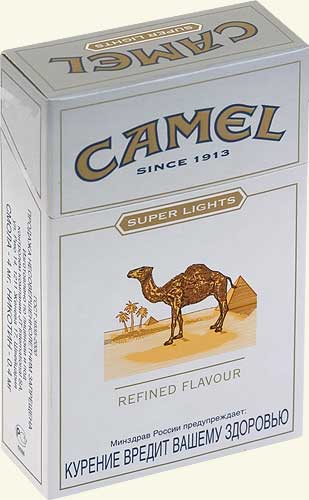 Распространённость табакокурения
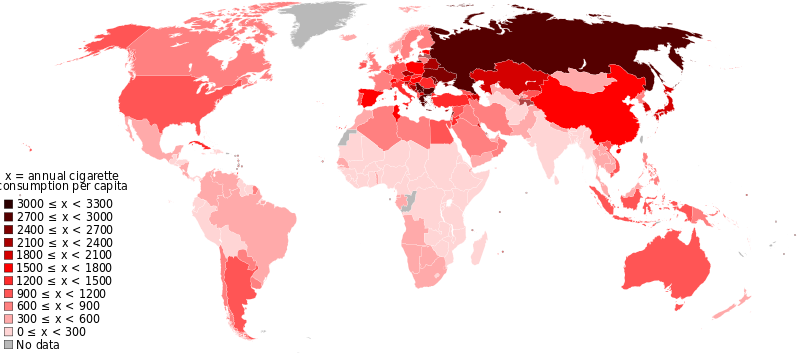 Россия занимает седьмое место в мире по числу сигарет, выкуриваемых за год в среднем на душу населения. Лидирует по этому показателю Греция (более 3000 сигарет на человека в год). Тем не менее, на конец 2012 года Россия является третьим по величине рынком табака в мире.
Последствия курения
«Научные данные недвусмысленно подтверждают, что потребление табака и воздействие табачного дыма являются причиной смерти, болезни и инвалидности и что между воздействием курения и другими видами употребления табачных изделий и наступлением болезней, связанных с табаком, существует определённый разрыв во времени…Сигареты и некоторые другие изделия, содержащие табак, являются высокотехнологичными изделиями, разработанными таким образом, чтобы создавать и поддерживать зависимость…
В настоящее время имеются чёткие научные данные о том, что пренатальное воздействие табачного дыма вызывает неблагоприятные состояния здоровья и развития детей…»
— Рамочная Конвенция ВОЗ по борьбе против табака
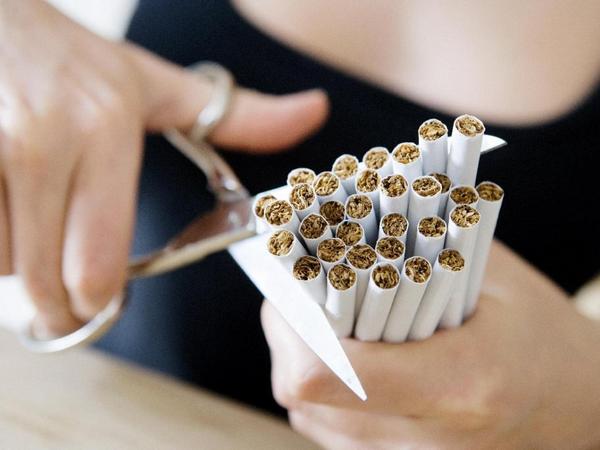 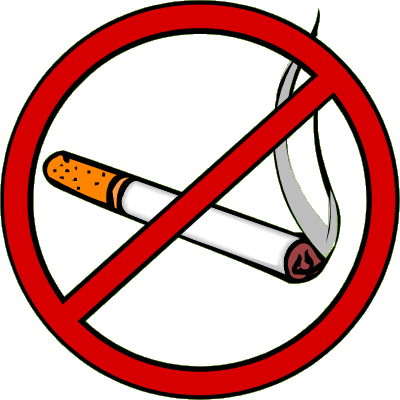 Позитивные изменения при отказе от курения
через 2 часа никотин начинает удаляться из организма и в этот момент чувствуются первые симптомы отмены
через 12 часов окись углерода от курения выйдет из организма полностью, лёгкие начнут функционировать лучше, пройдёт чувство нехватки воздуха
через 2 дня вкусовая чувствительность и обоняние станут более острыми
через 7-9 недель тонкие обонятельные каналы окончательно очистятся от смолы и копоти, и острота запахов приобретет неожиданно «яркое звучание»
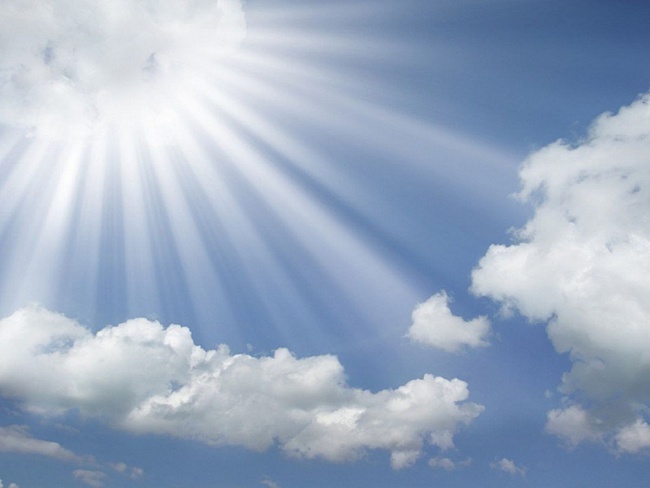 через 12 недель (3 месяца) функционирование системы кровообращения улучшается, что позволяет легче ходить и бегать
через 3-9 месяцев кашель, одышка и проблемы с дыханием становятся значительно менее выраженными, функция лёгких увеличивается на 10 %
через 5 лет риск инфаркта миокарда станет в 2 раза меньше, чем у курящих
Имеются данные о заметном улучшении памяти у людей, бросивших курить
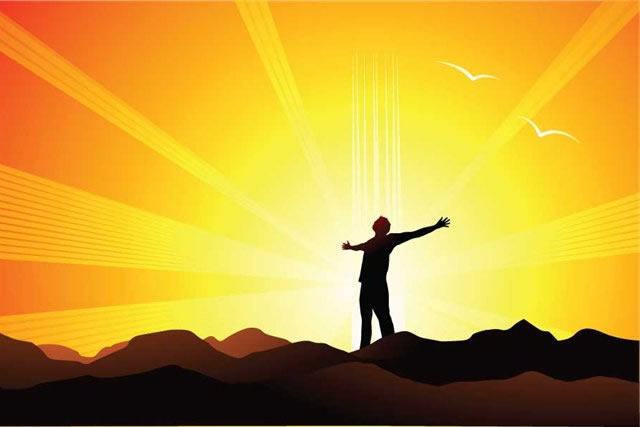 Спасибо за внимание !